Les jeudis de la pédiatrie
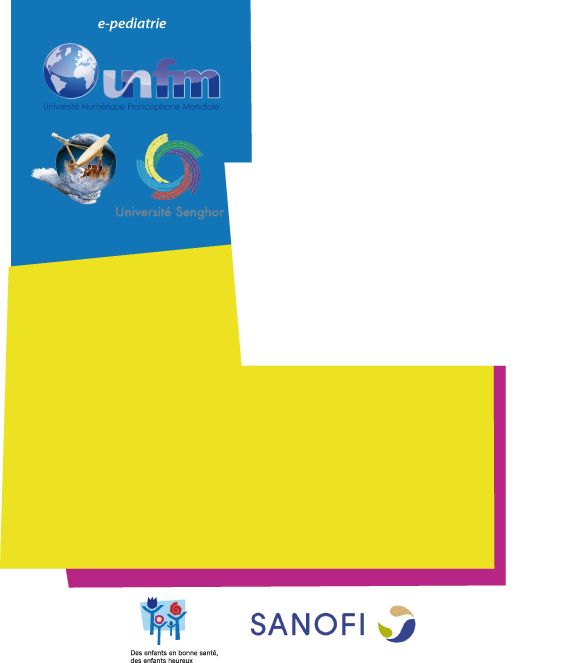 Session … 10 JANVIER 2019 :         

Heure…………………12H00 (GMT)

Lieu……………………………….….

Salle………………………………….
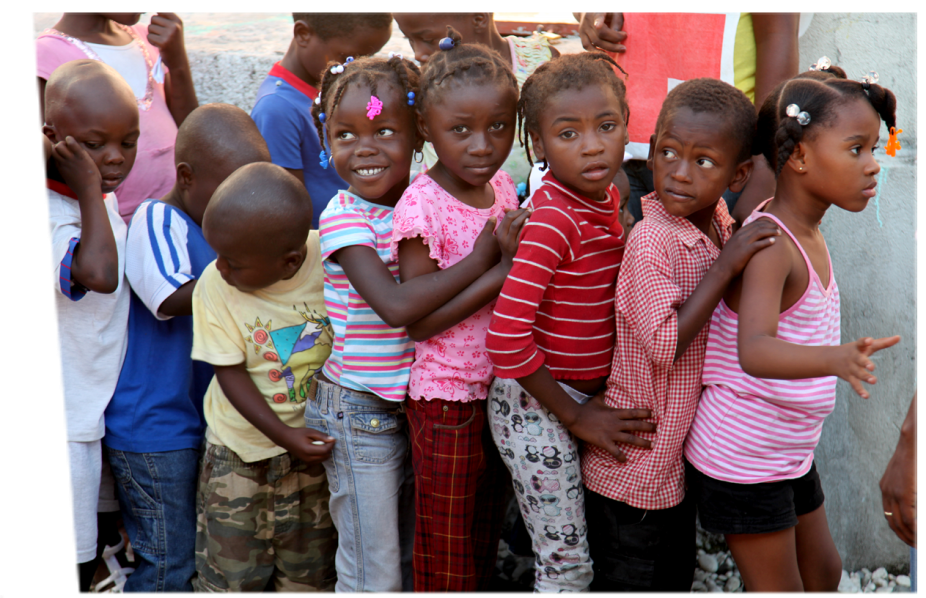 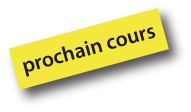 «L'infection néonatale bactérienne »

Pr. Fatoumata DICKOMali